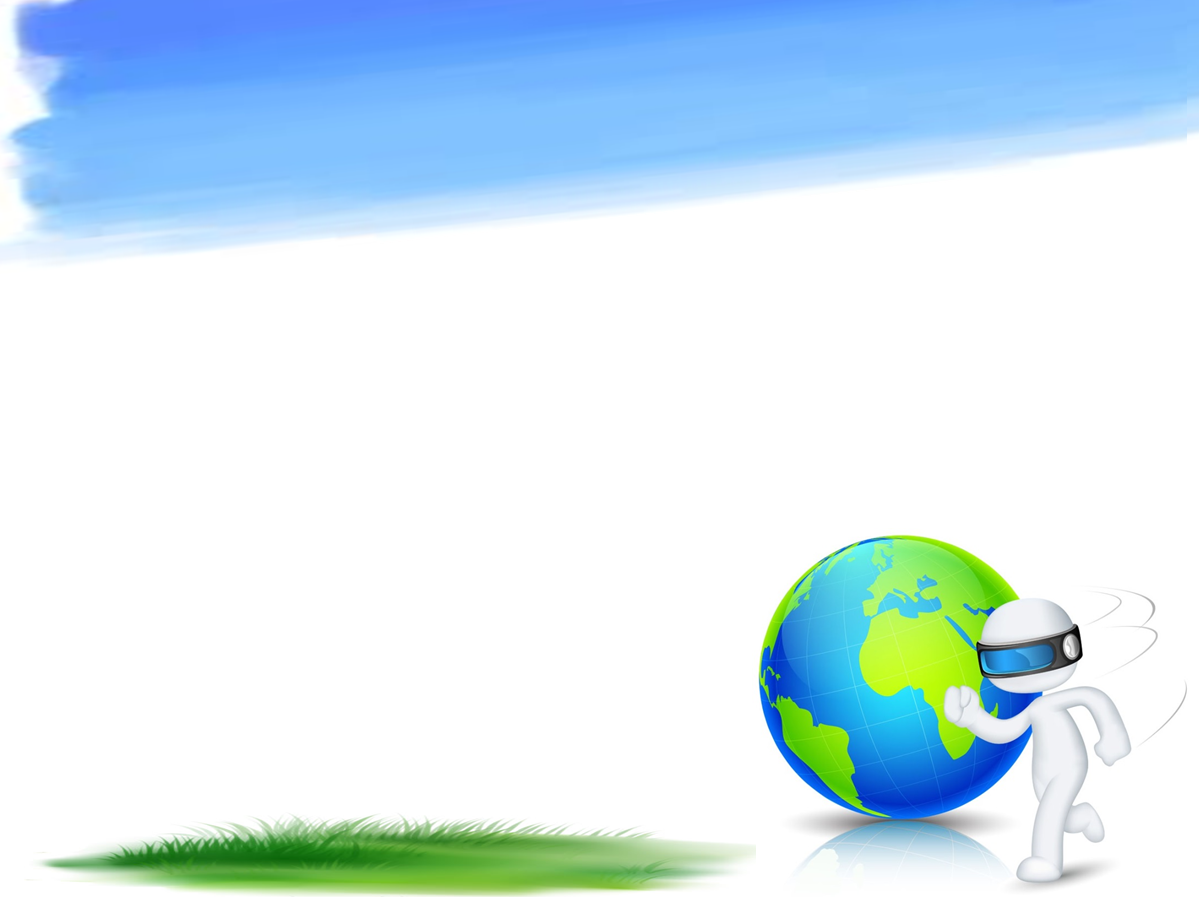 無所不在的南臺雲
大綱
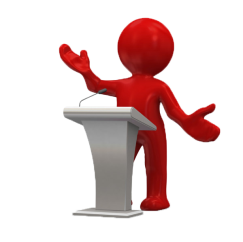 南臺雲端儲存空間
南臺雲端應用程式
南臺雲端桌面
 Office 365
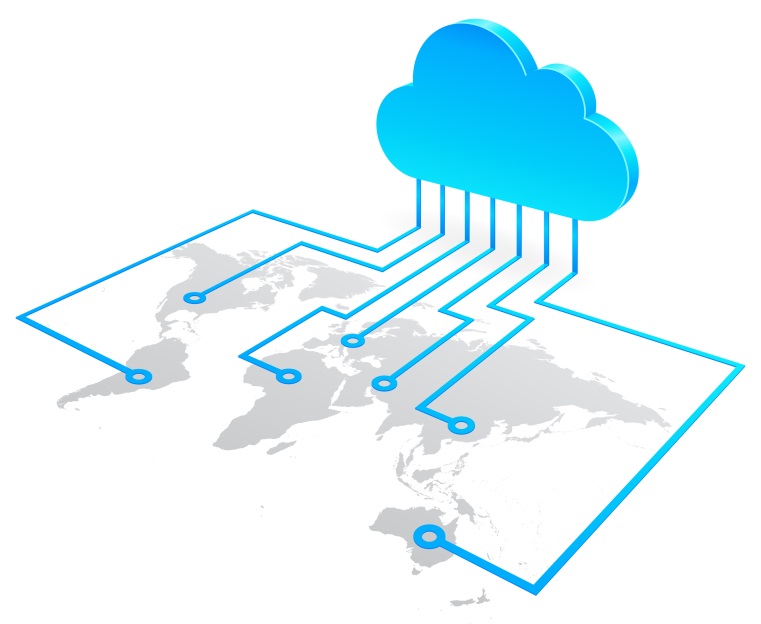 1
享受雲端，如此簡單！
微軟個人雲端─超越你的想像極限

看完第一個影片，請問PC代表甚麼?
I am in the cloud是甚麼意思？
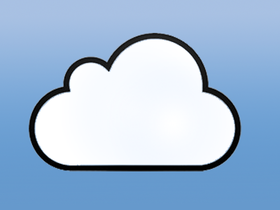 南臺雲端儲存空間
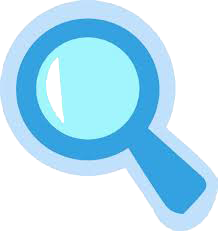 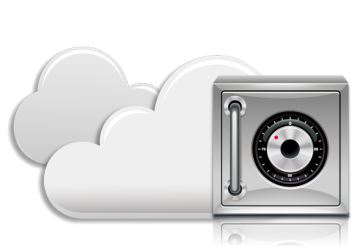 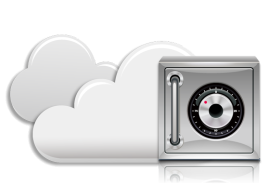 介紹
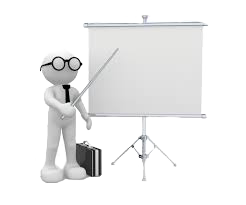 使用對象：南臺教職員、在校學生
儲存容量：提供15G儲存空間
特色：
3
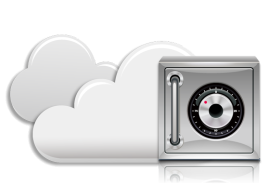 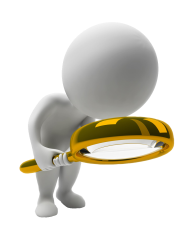 系統位置
南臺首頁→e網通→登入後，上方功能列「南臺雲端服務」→雲端儲存空間
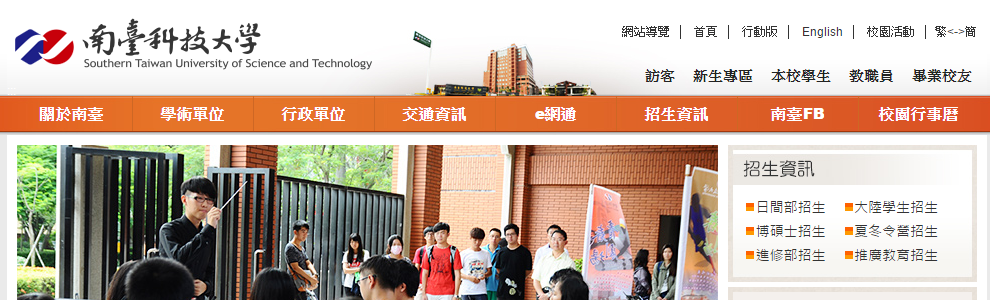 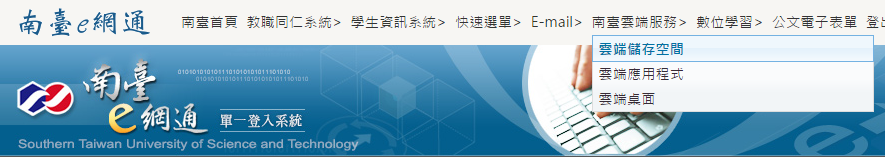 4
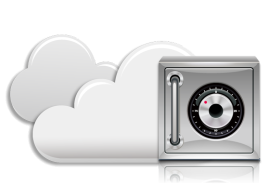 文件管理
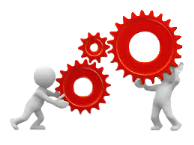 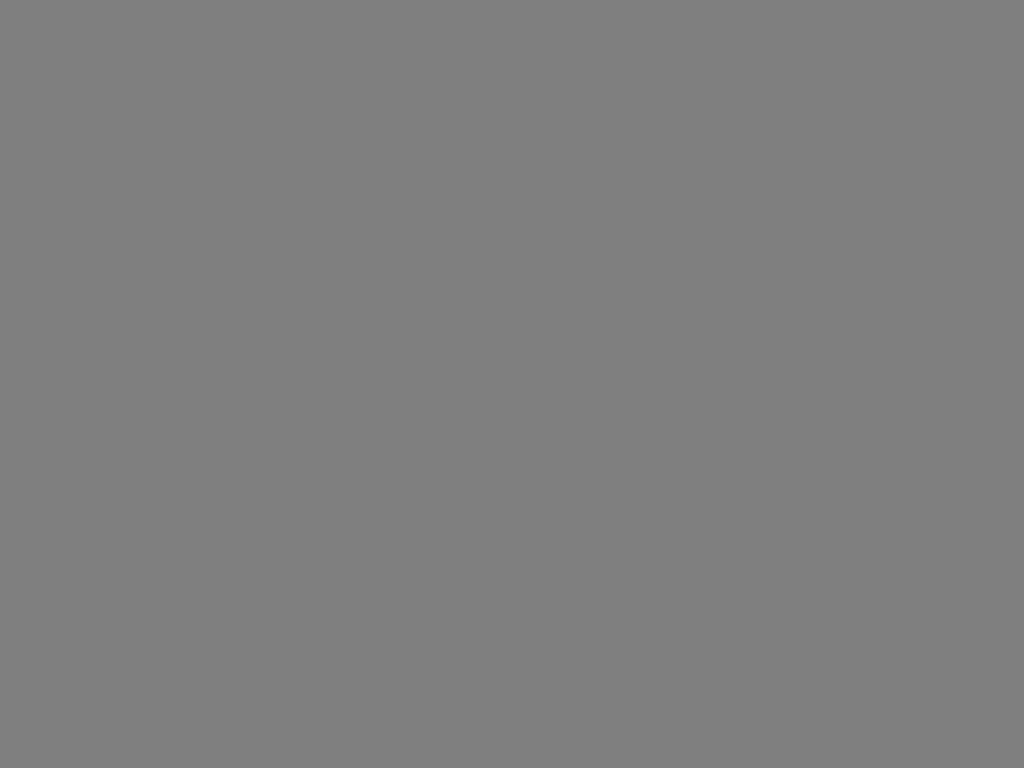 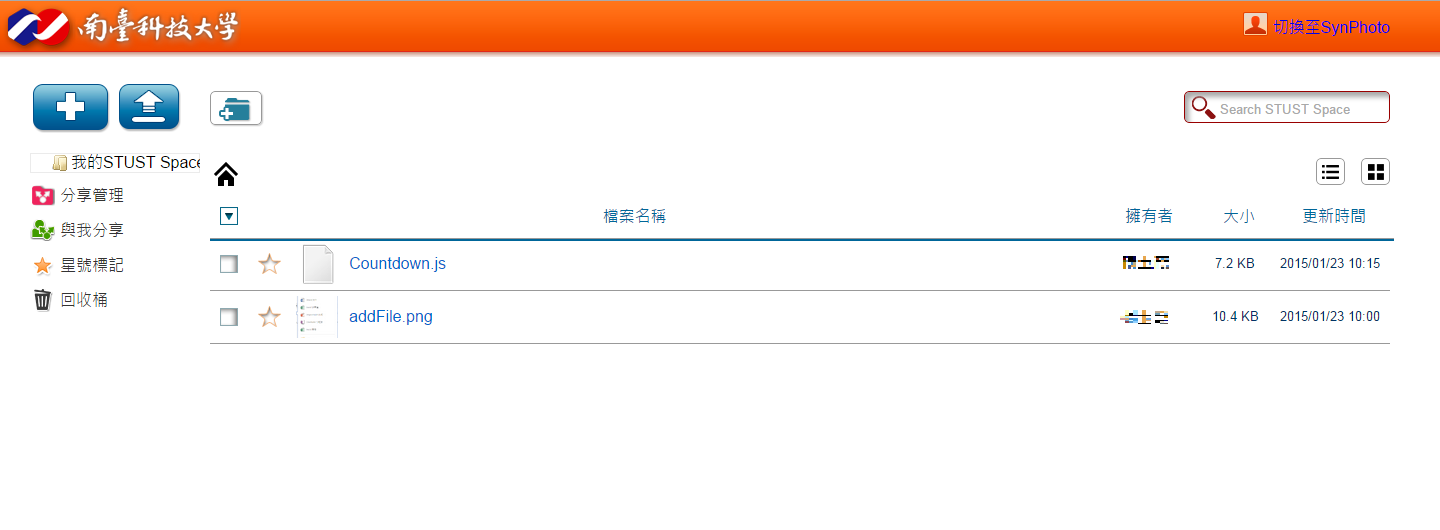 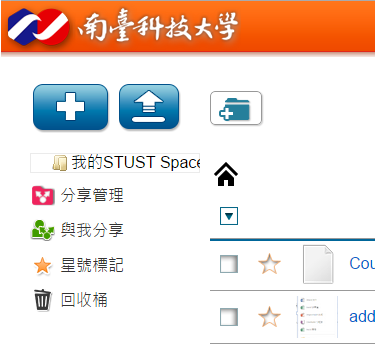 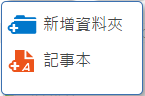 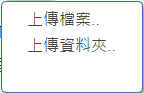 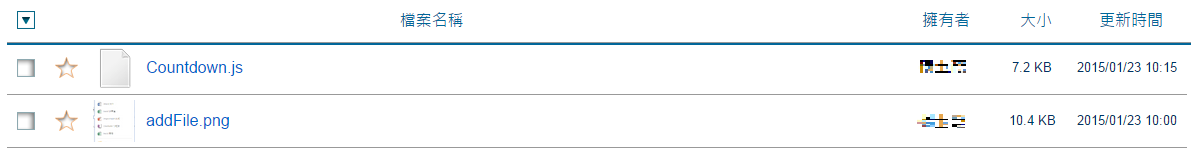 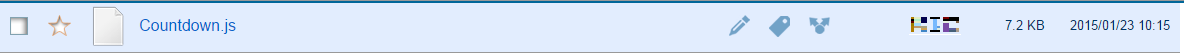 1.點選檔案標題下載。
2.檔案類型為文字檔，
   點選後可線上編輯。
更名：改變檔案名稱
屬性：檔案詳細資料
分享
5
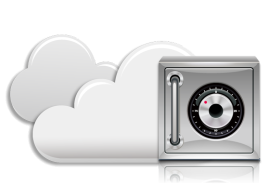 分享設定
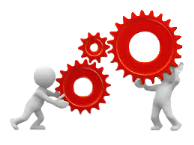 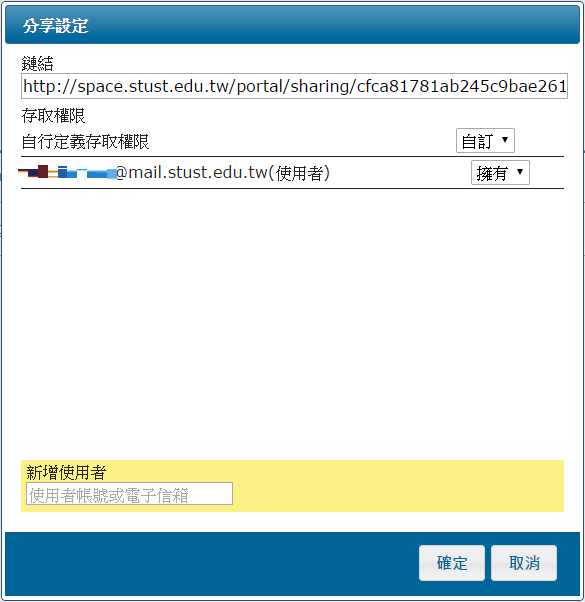 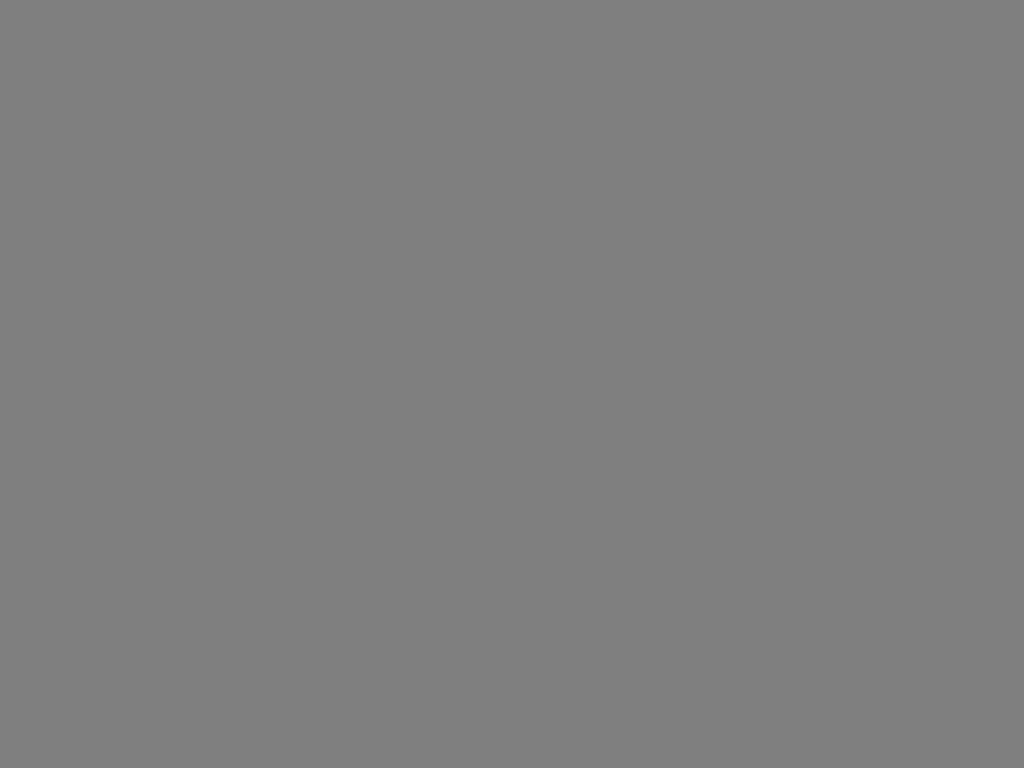 分享鏈結給對方
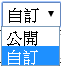 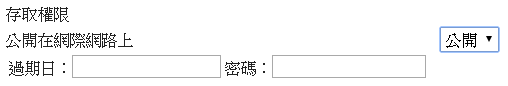 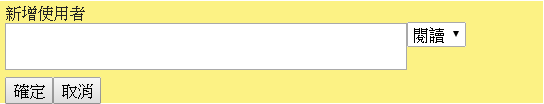 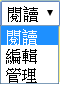 6
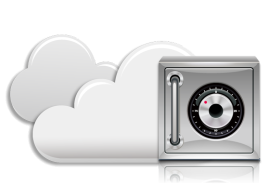 分享檔案
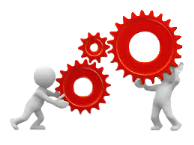 範例
     權限：公開
     密碼：有
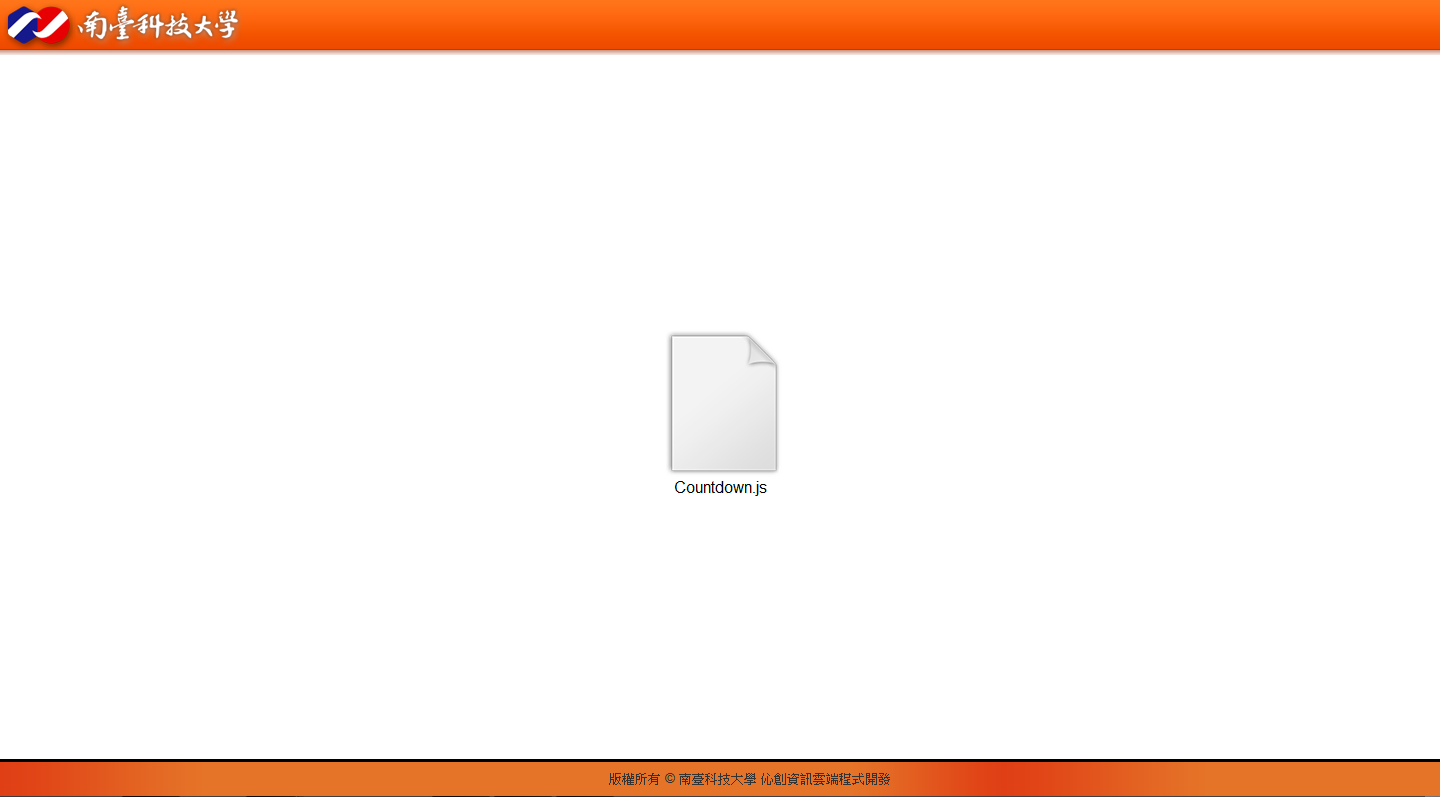 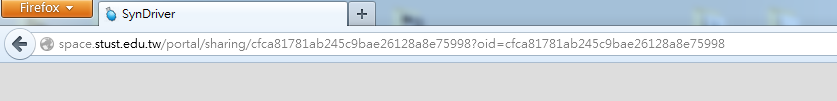 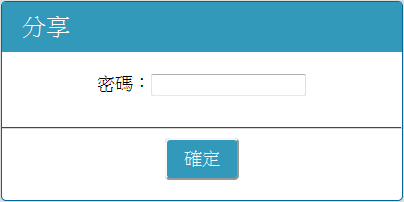 1.輸入分享網址
2.輸入指定密碼
3.點選即下載
7
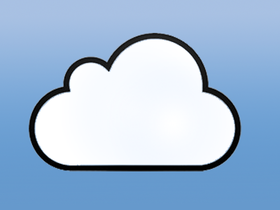 南臺雲端桌面
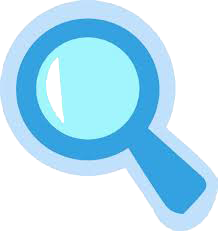 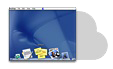 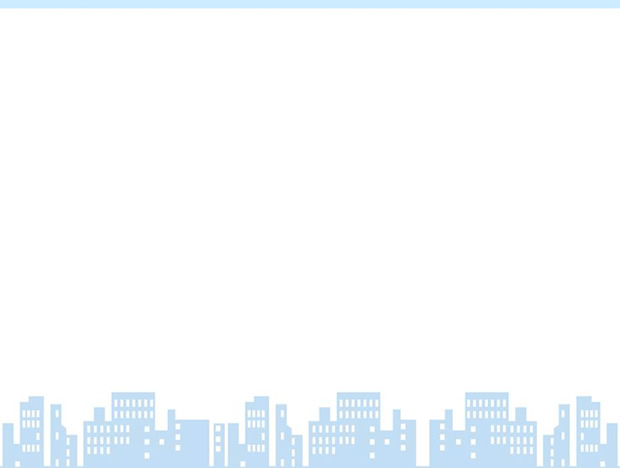 介紹
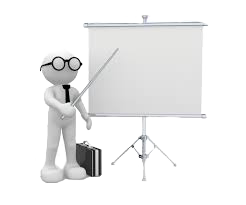 使用對象：南臺教職員、在校學生
人數上限：系統同時最大上線人數為200人，                    超過人數上限時將不能夠登入。
檔案儲存位置：
        1.南臺雲端儲存空間  
        2.外接USB裝置
15
目前提供軟體
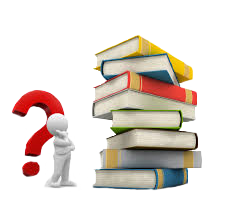 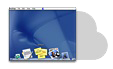 Adobe 授權軟體
1.  Photoshop CC
2.  Illustrator CC
3.  Dreamweaver CC
4.  Flash® Professional CC
5.  Acrobat® X Pro
6.  Media Encoder CC
7.  FormsCentral
微軟授權軟體
1.  Word 2013
2.  Excel 2013
3.  PowerPoint 2013
4.  Access 2013
其他
1.  LiveDVD
2.  Visual Studio 2013
3.  Packet Tracer
4.  SPSS
5.  Matlab
6.  Eclipse
輸入法
1.  新注音輸入法
2.  無蝦米輸入法
3.  Google拼音輸入法2
16
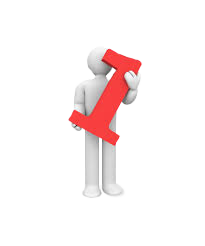 初次使用
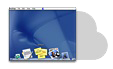 先至雲端桌面啟用網頁(https://webap.stust.edu.tw/ViewActivate/)做啟用動作。
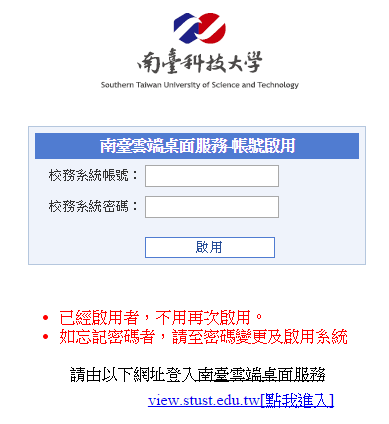 輸入學號
輸入e網通登入密碼
17
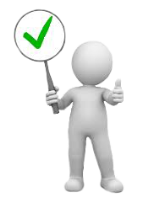 下載View
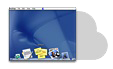 南臺首頁→e網通→登入後，上方功能列「南臺雲端服務」→雲端桌面→六、軟體下載
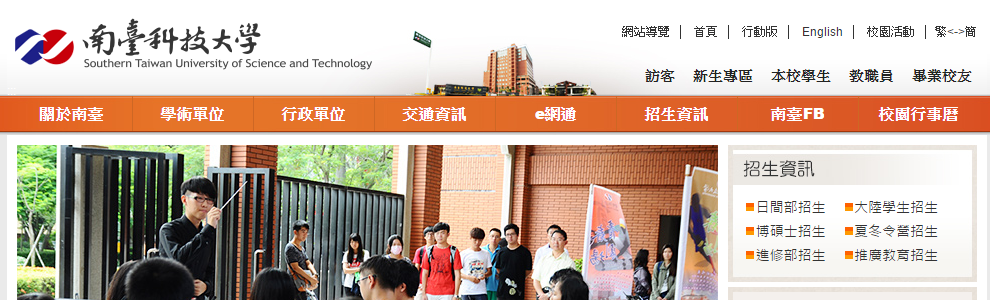 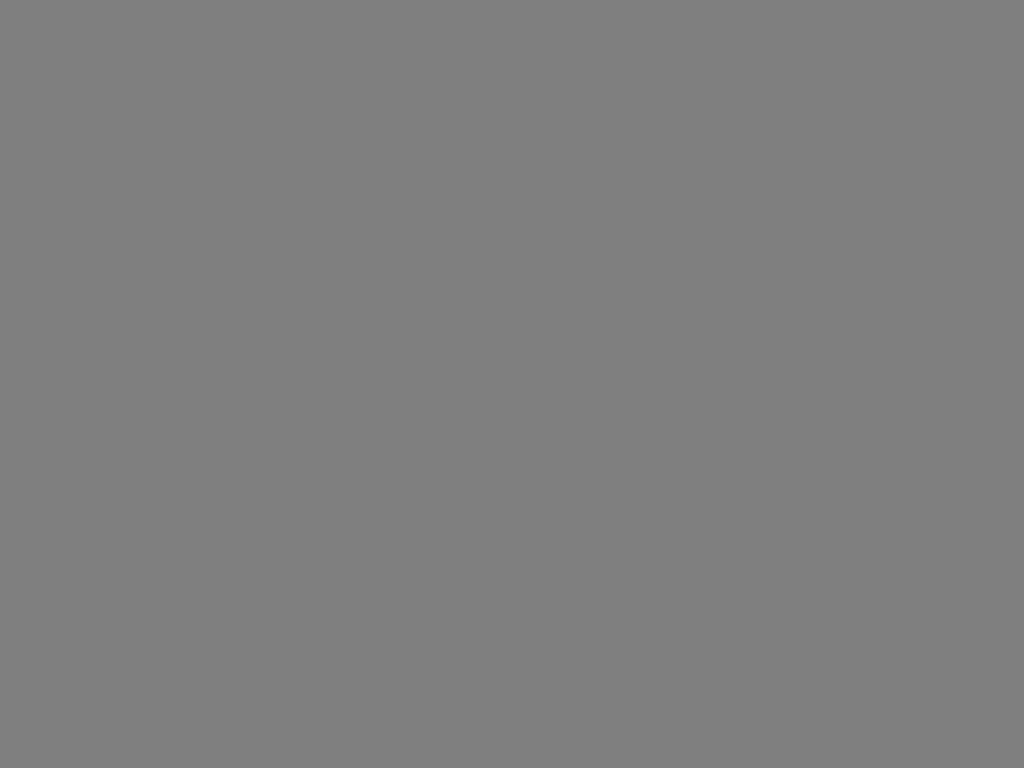 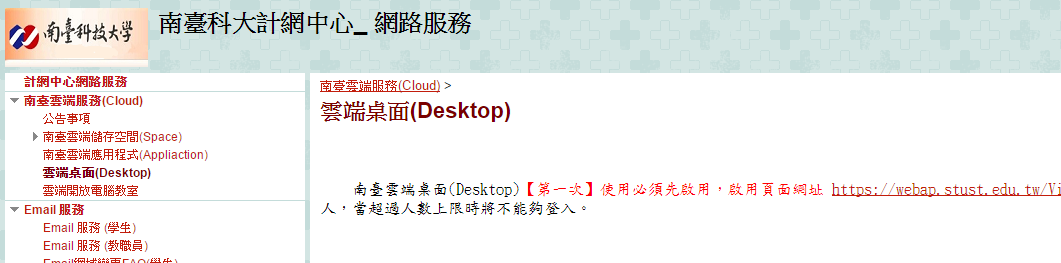 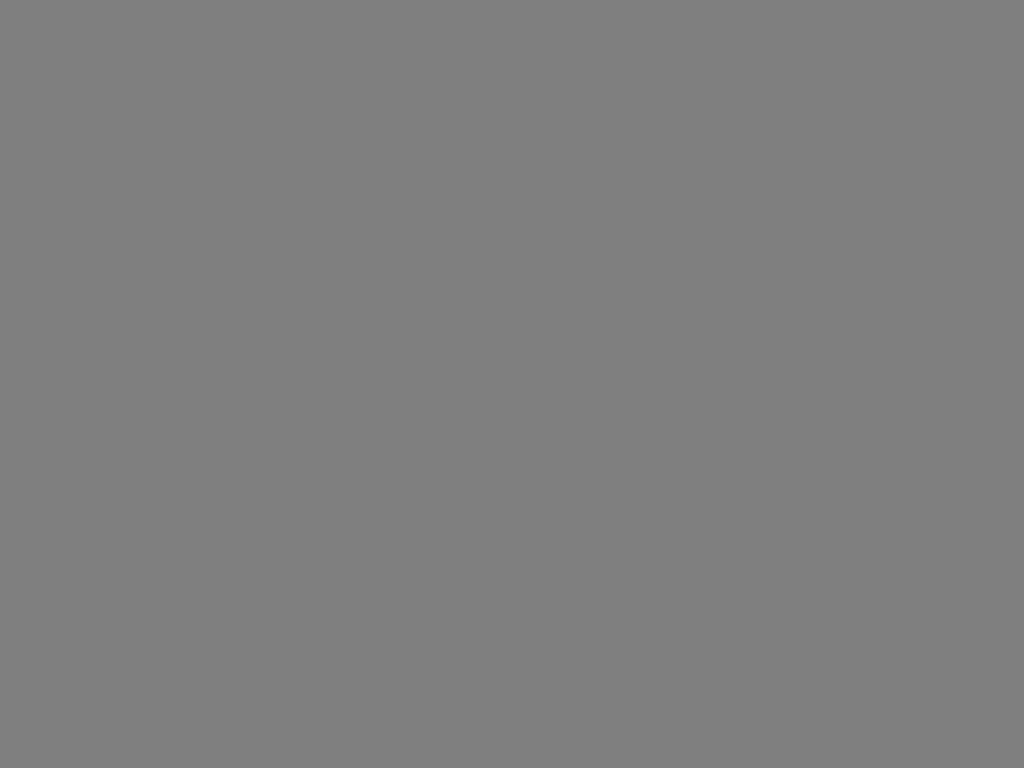 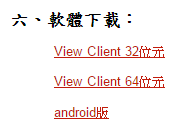 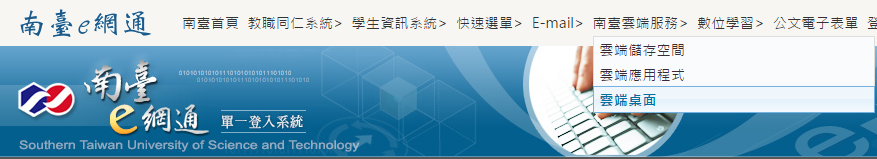 根據電腦的位元，下載相符的版本
18
安裝View
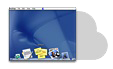 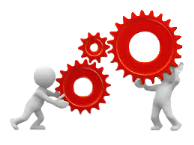 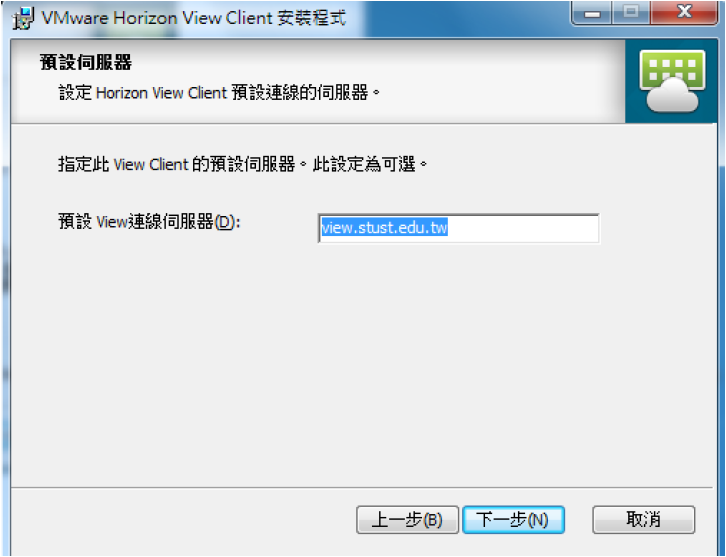 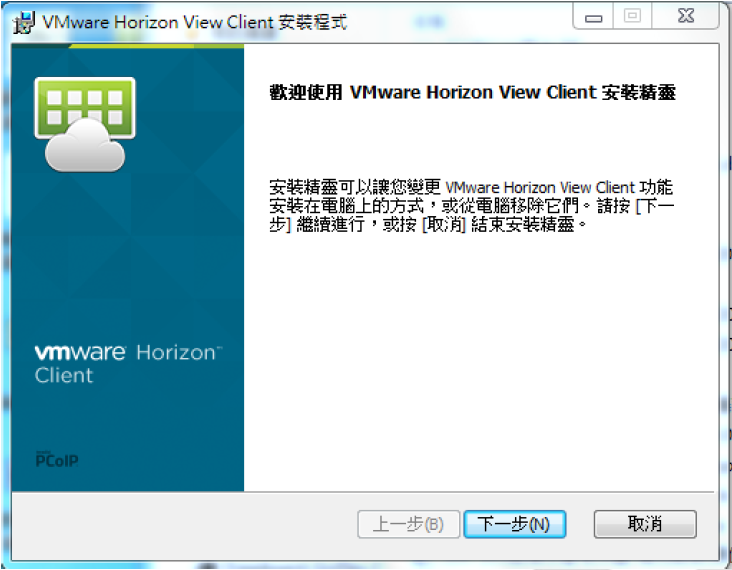 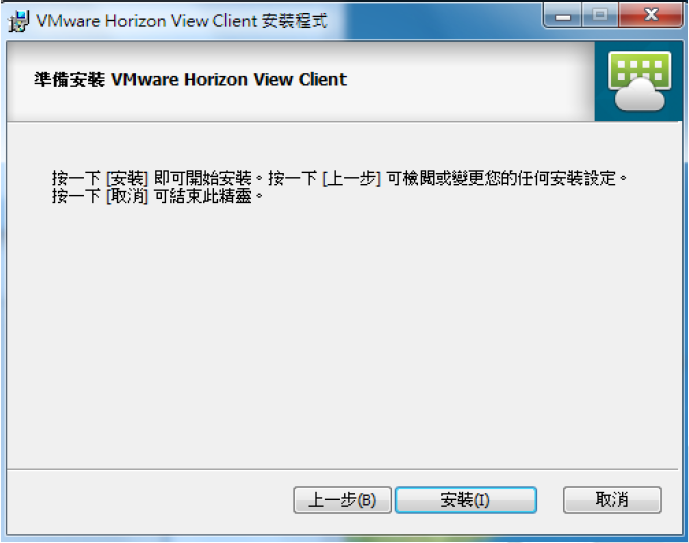 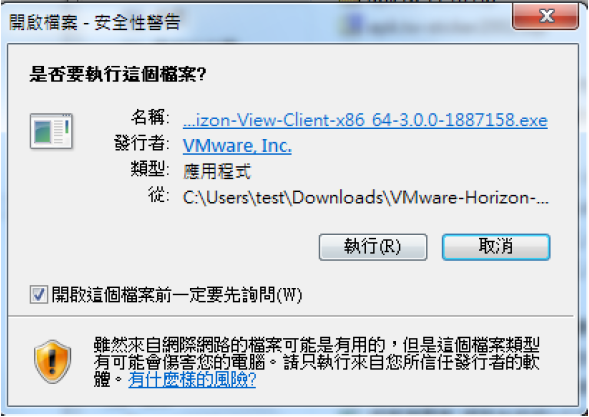 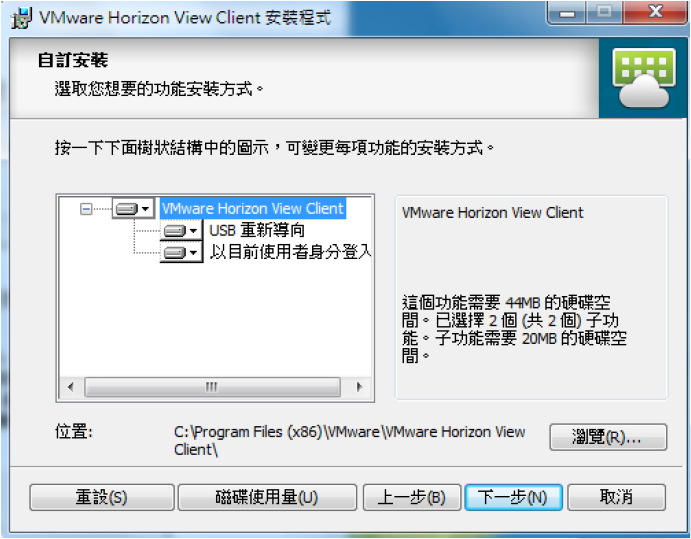 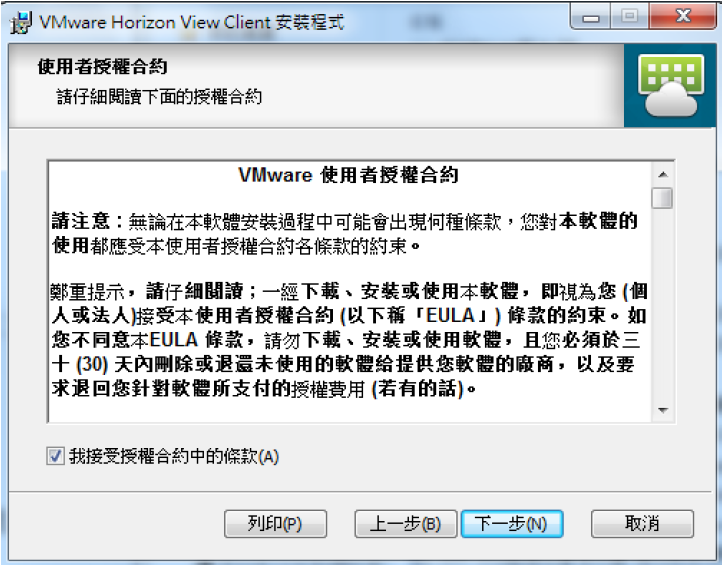 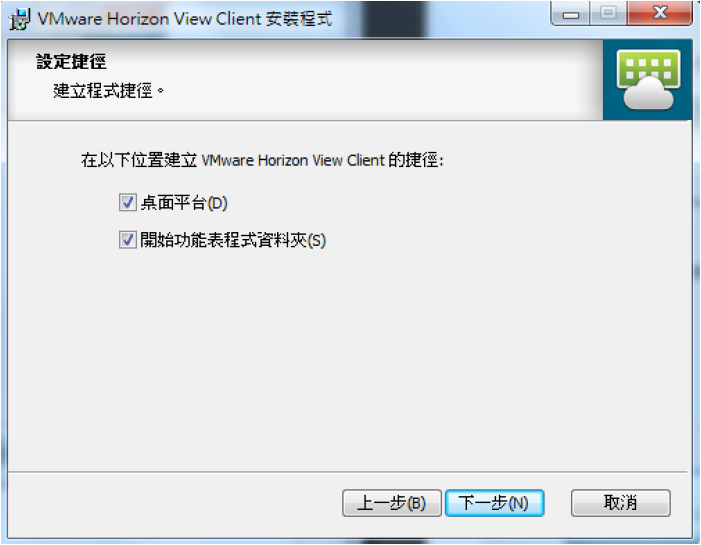 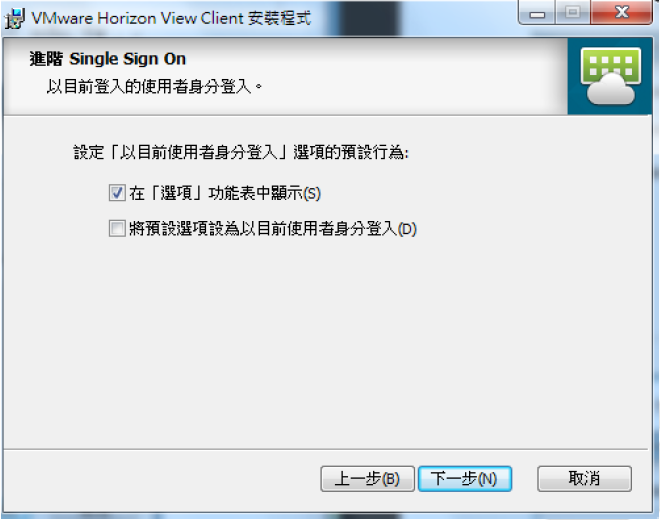 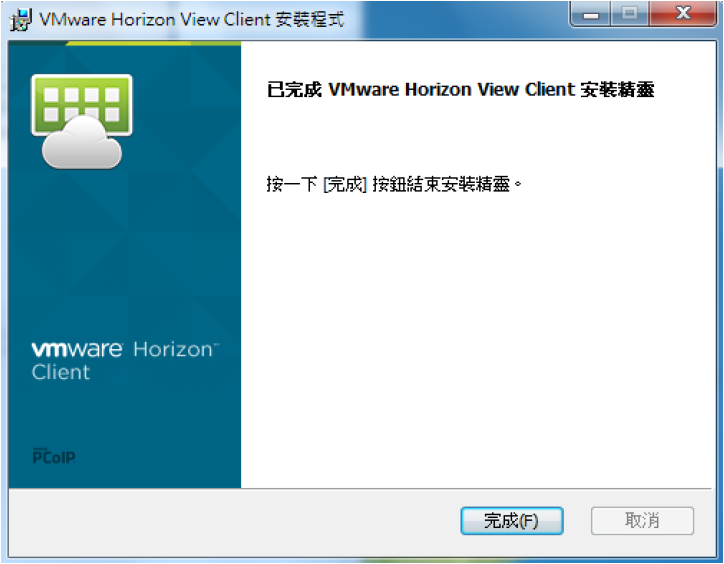 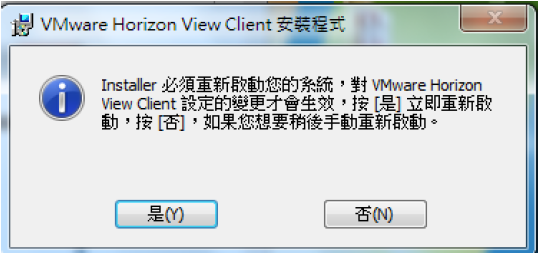 預設View連線伺服器為「view.stust.edu.tw」
19
開啟View
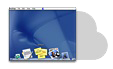 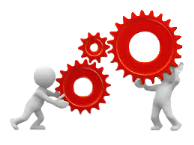 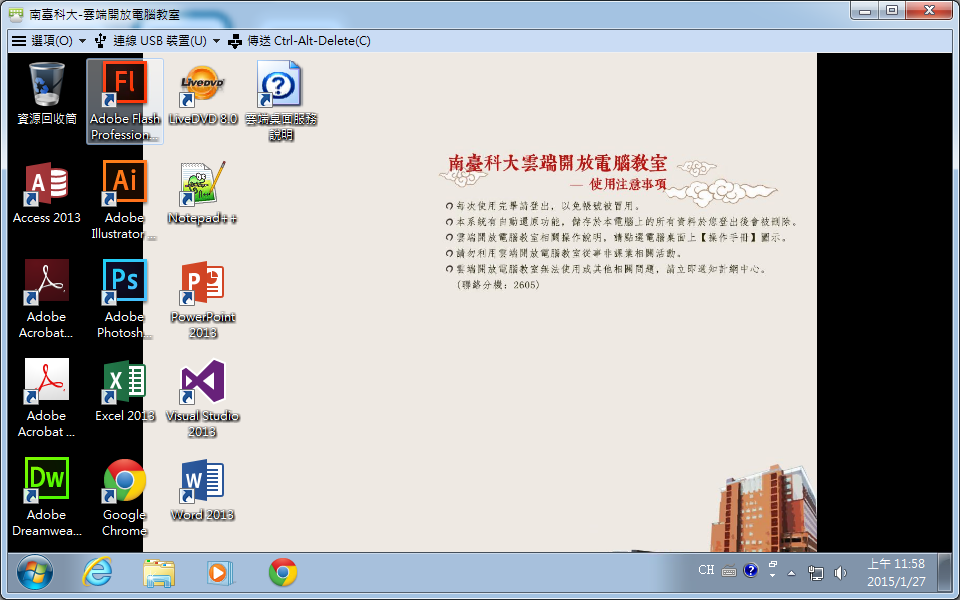 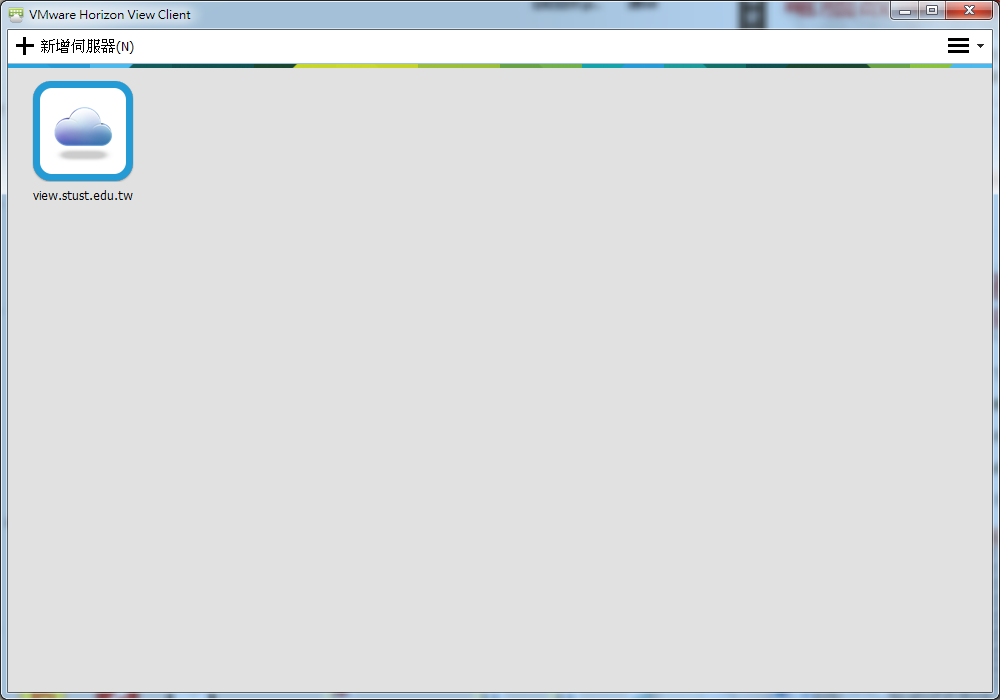 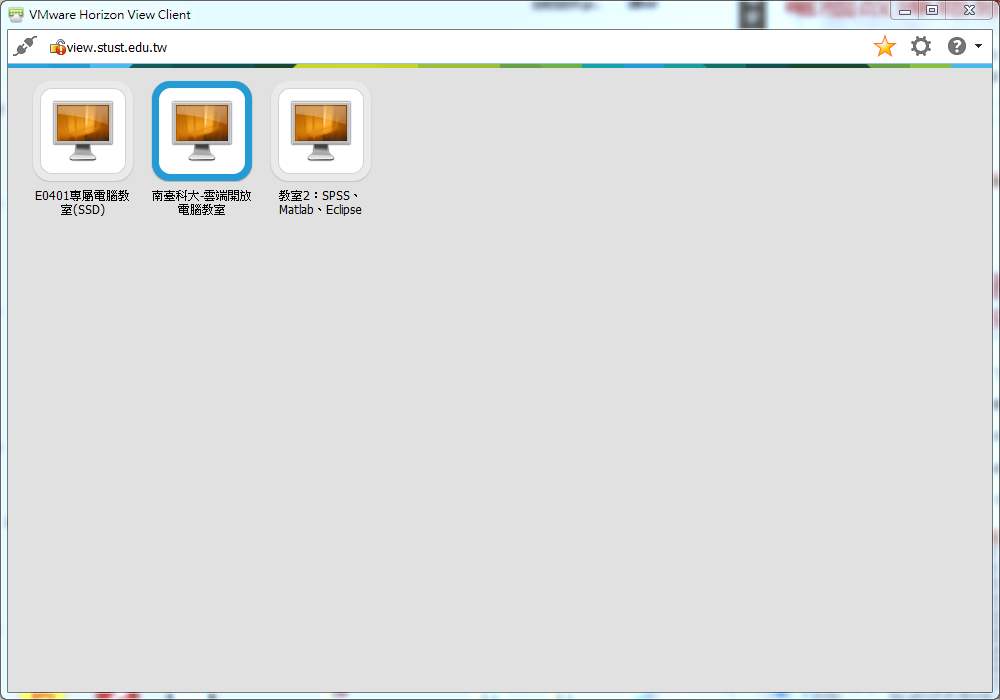 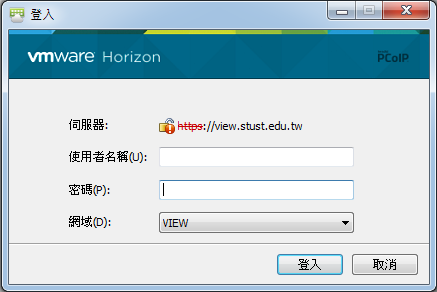 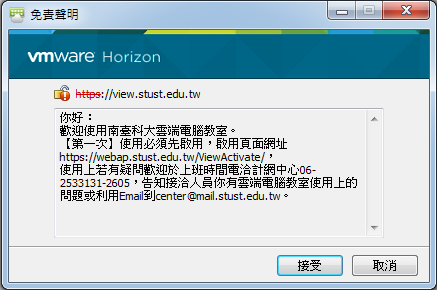 點選桌面VMware Horizon View Client圖示
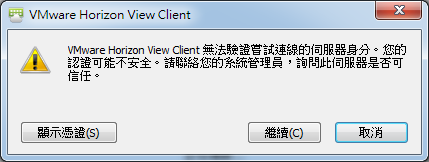 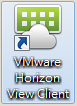 選擇要進入的雲端空間
輸入學號
輸入e網通登入密碼
20
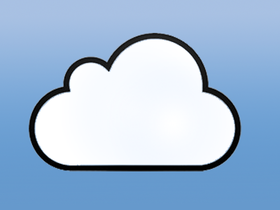 Office 365
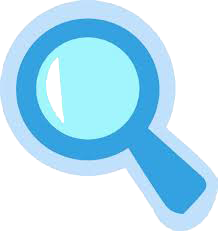 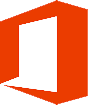 介紹
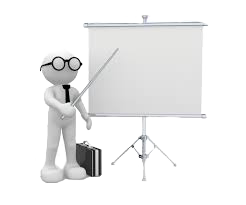 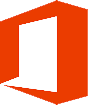 使用對象：南臺教職員、在校學生
儲存容量：無上限
提供使用軟體：
        1. Word
        2. Excel
        3. PowerPoint
        4. Outlook
22
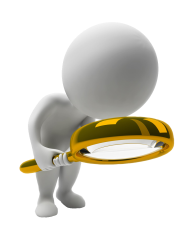 系統位置
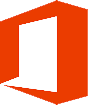 南臺首頁→本校學生→計網中心資訊：OFFICE365
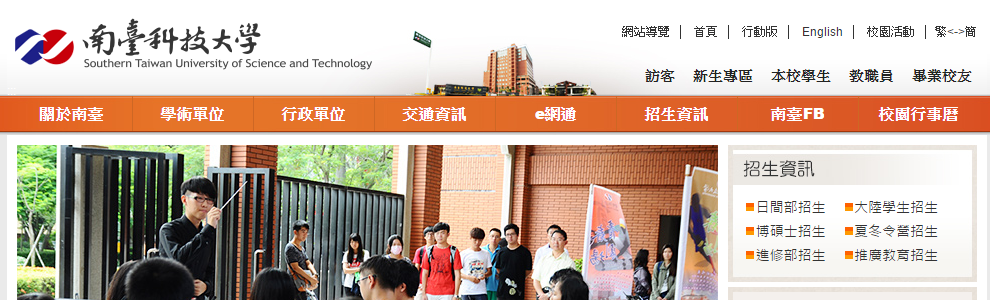 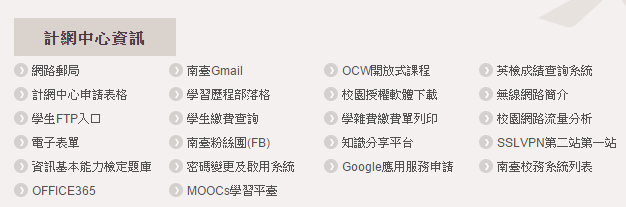 23
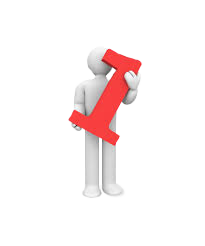 初次使用
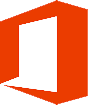 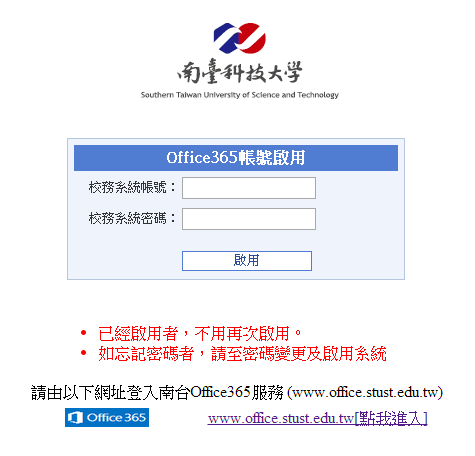 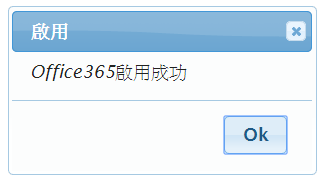 輸入學號
輸入e網通登入密碼
按下之後自動轉至
office365。
24
登入
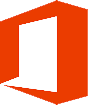 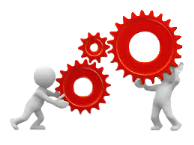 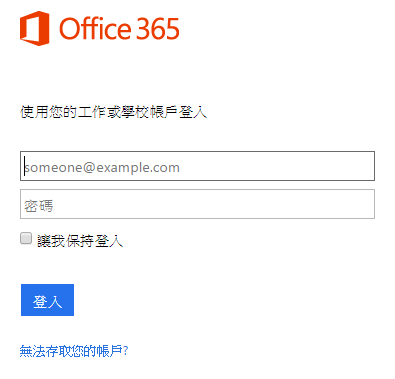 帳號：學號@office.stust.edu.tw
輸入e網通登入密碼
25
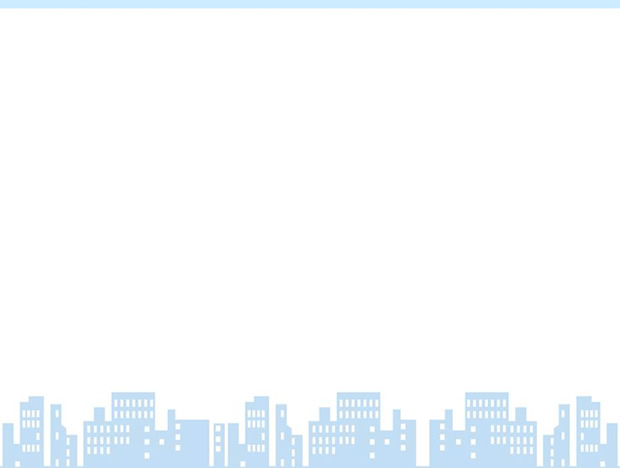 文件管理
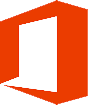 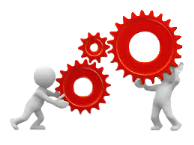 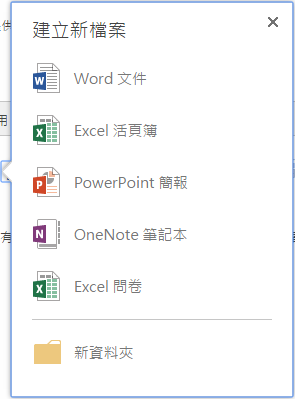 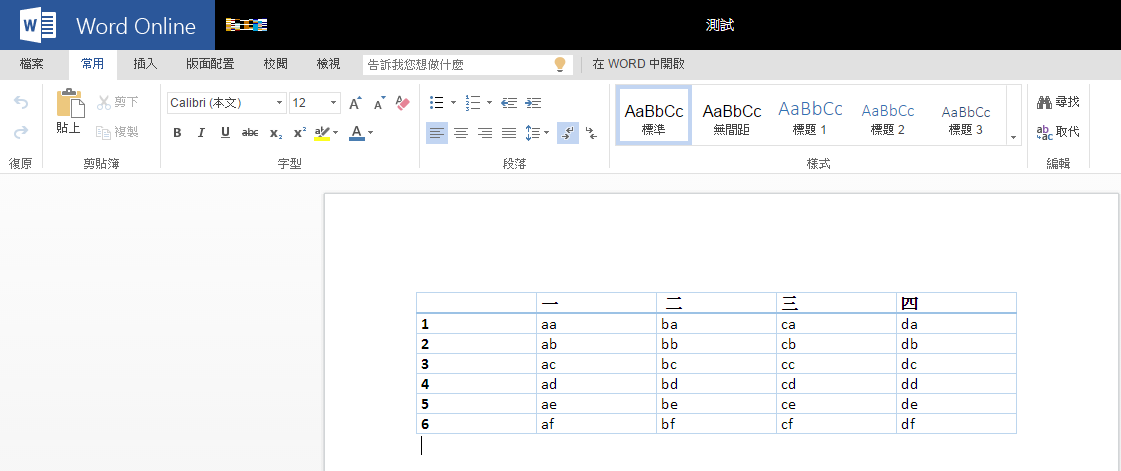 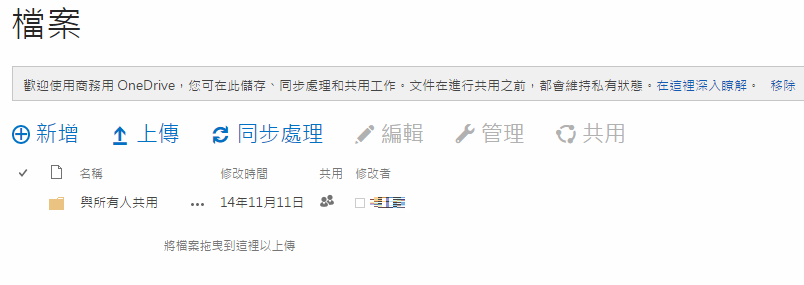 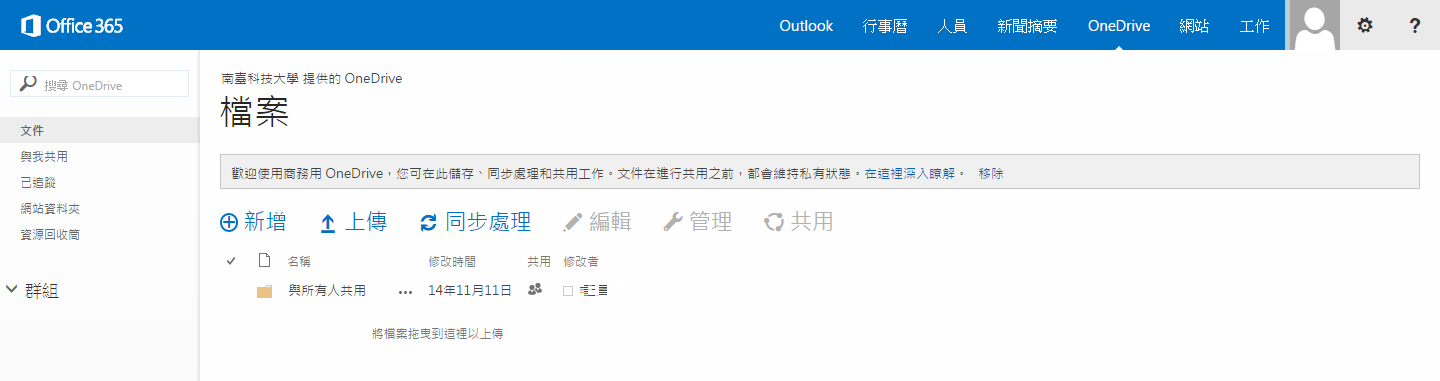 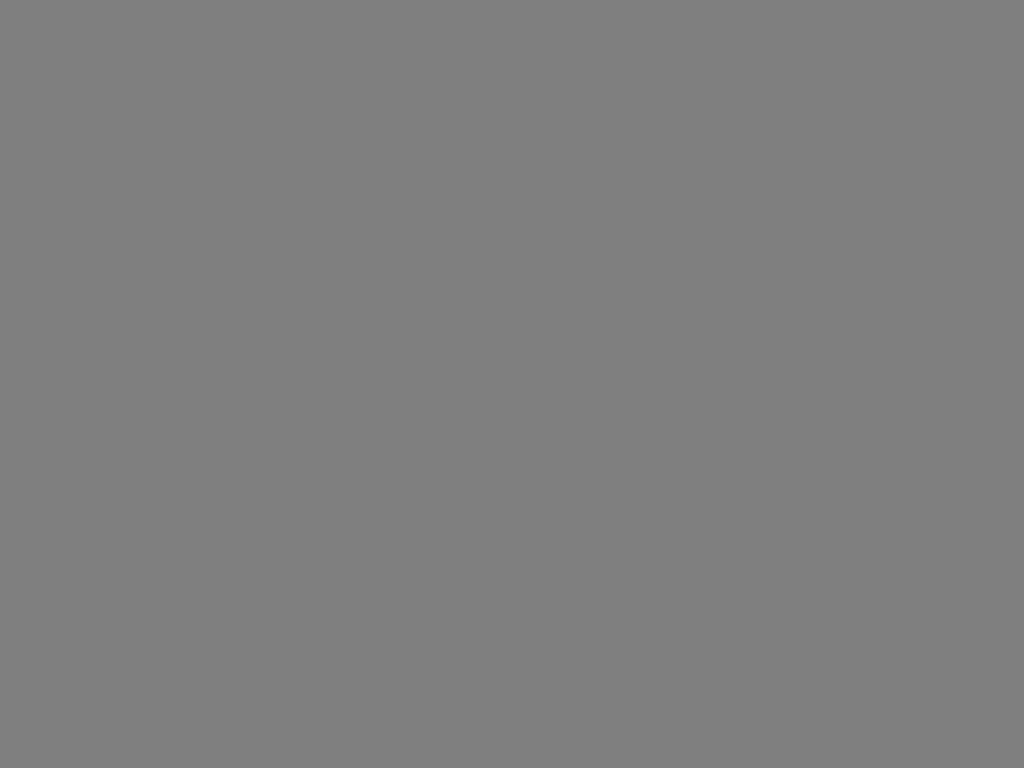 方法1：點選「上傳」，選取欲上傳檔案
設定檔案權限
方法2：將檔案拖曳到紅框內放開
26
共享檔案
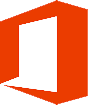 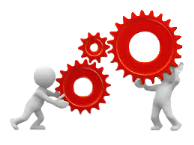 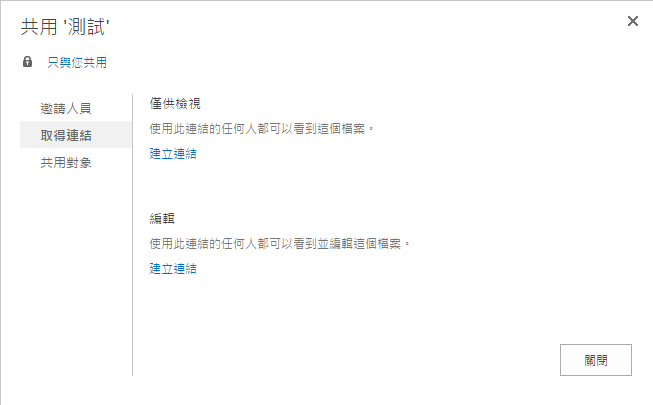 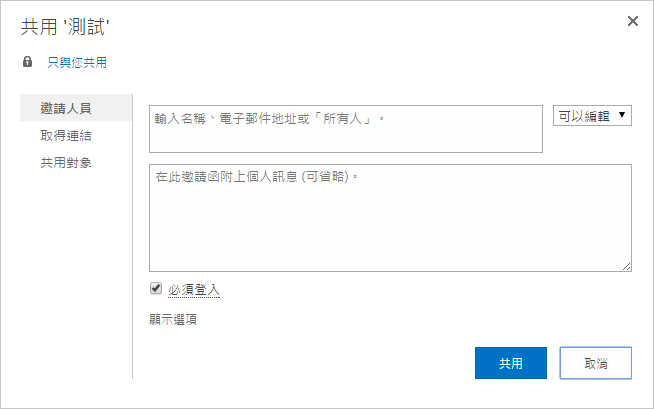 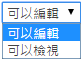 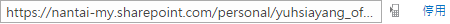 分享此連結給對方，可看到檔案
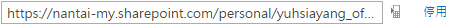 分享此連結給對方，可編輯檔案
27
雲端應用-消費新趨勢
消費新趨勢
請回答下列問題
看完第二個影片消費新趨勢，請問你認為最喜歡或最不喜歡的是那一種服務，覺得在台灣有可能發展嗎?為甚麼?
請問你個人使用了哪些雲端服務呢?
小組作業-下週報告
小組共同編輯簡報，針對網路資源，介紹新奇、有趣或有用的網站或者行動應用(如手機免費APP)。
製作方式:
1.主題清晰，情節內容清楚，片長約10-15張。
2.可使用錄影或加上PPT特效，說明如何使用，增加可用性。
3.列出每人工作分配。
4.製作後感想，包含搜集主題資料過程及討論過程等。
評分方式
1.理念完整，清楚表達主題
2.具有創意性
3.符合著作權規範
4.整體品質
(報告時間每組約5分鐘)
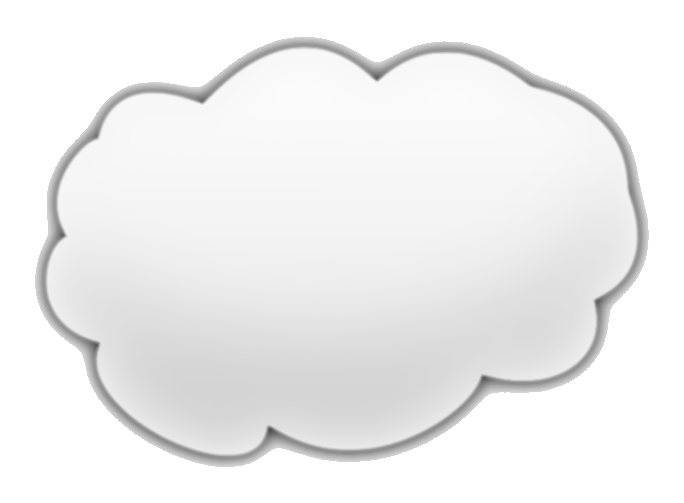 N
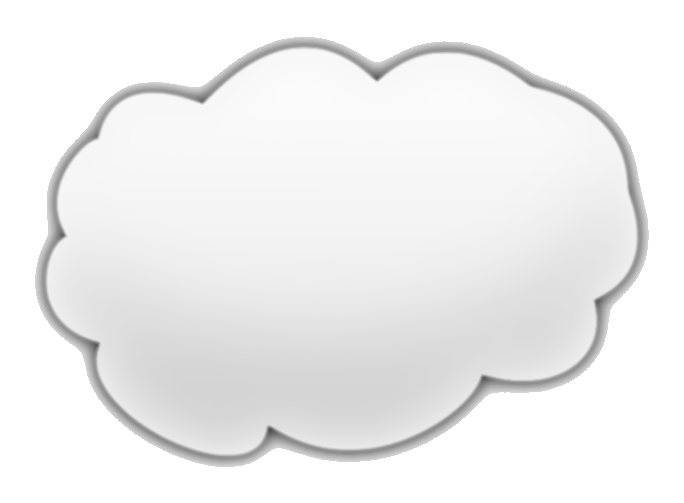 D
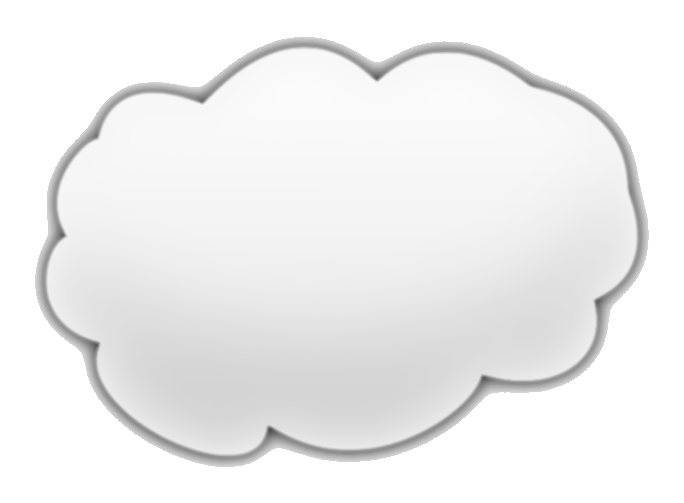 E
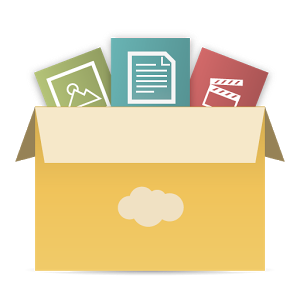 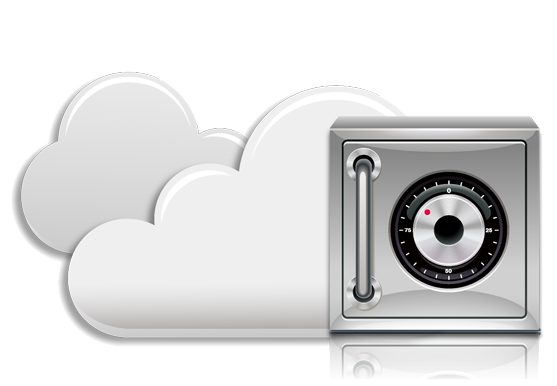 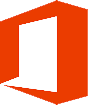 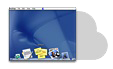